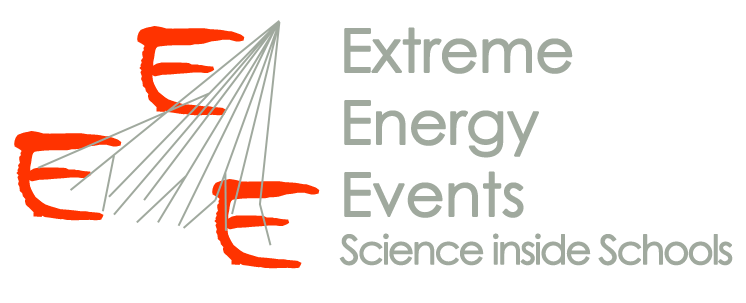 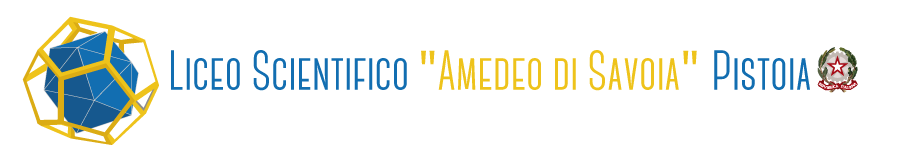 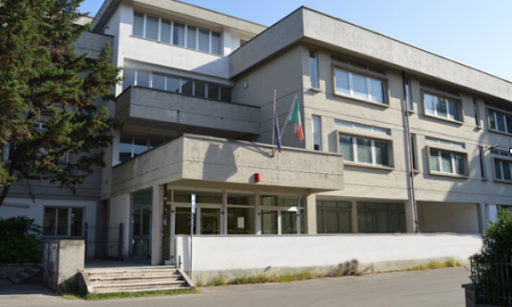 Our first data analysis with
root
Gaia Pasquini, Giulia De Pascale, Giuseppe Bevilacqua, Lorenzo Bartolini, Lorenzo Dalla Rosa, Luca Gonfiantini, Marica Gallo, Valentino Cecconi, Wekin Palandri

EEERaggiCosmici@liceosavoia.edu.it
Index
Introduction


Slides 3-11


First approach to EEE data
Code
Graphs/Histograms
Poisson
DISTRIBUTION
  
Slides 12-21

What is the distribution of Poisson?
Code
Histograms
Time Differences


Slides 22-28

Time interval distribution
Code
Histograms
Coincidences

Slides 29-36

What is a coincidence?
How can we detect them? - the code
Histograms
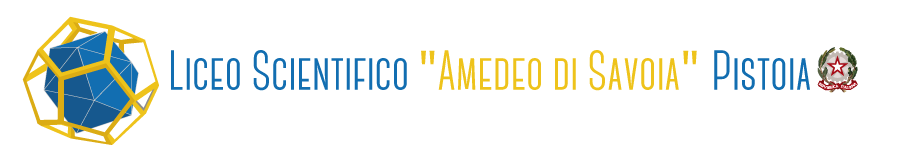 Introduction to our work
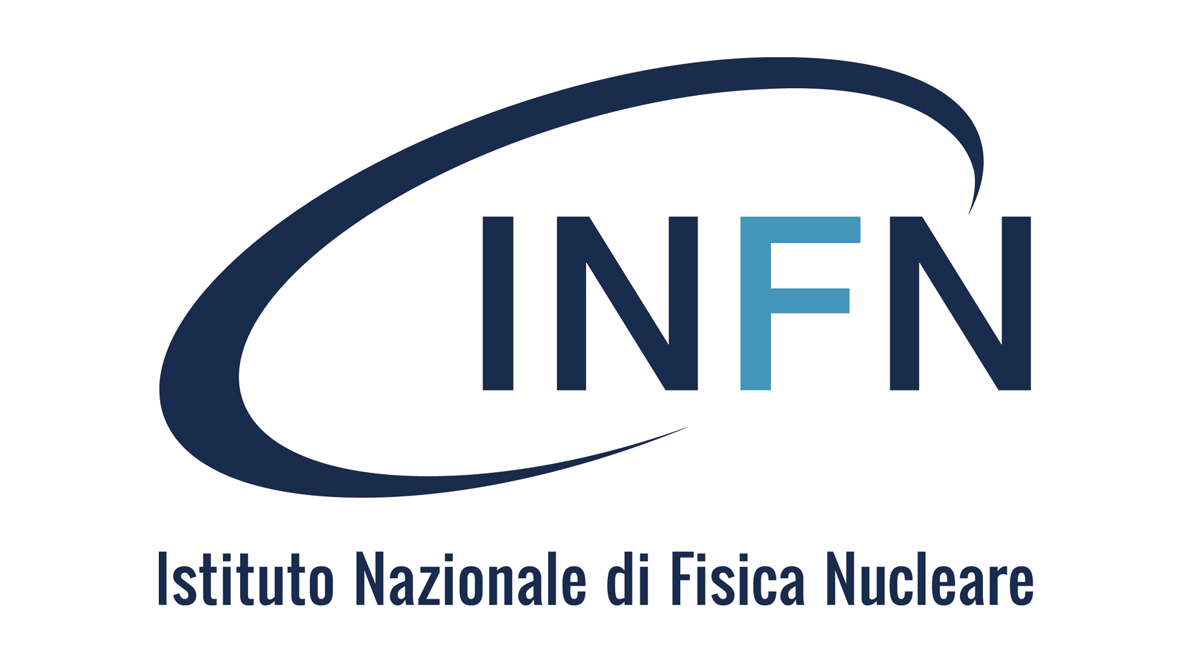 INTERNATIONAL COSMIC DAY
Atmospheric Conditions
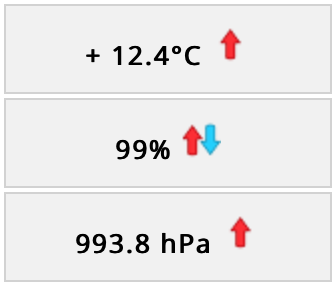 International Cosmic Day, Florence 6th November
Lessons about cosmic rays and particle detectors
Measurement of muon rate in relation to the zenithal angle
Video conference with experiment sites
Sharing to other european schools the result of our measurements
Coordinates    43.818364, 11.194422
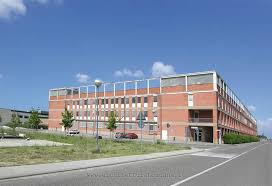 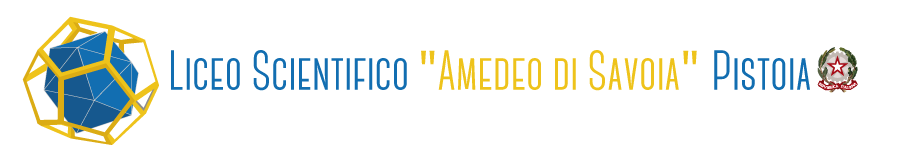 The cosmic box
Scintillator
Muon
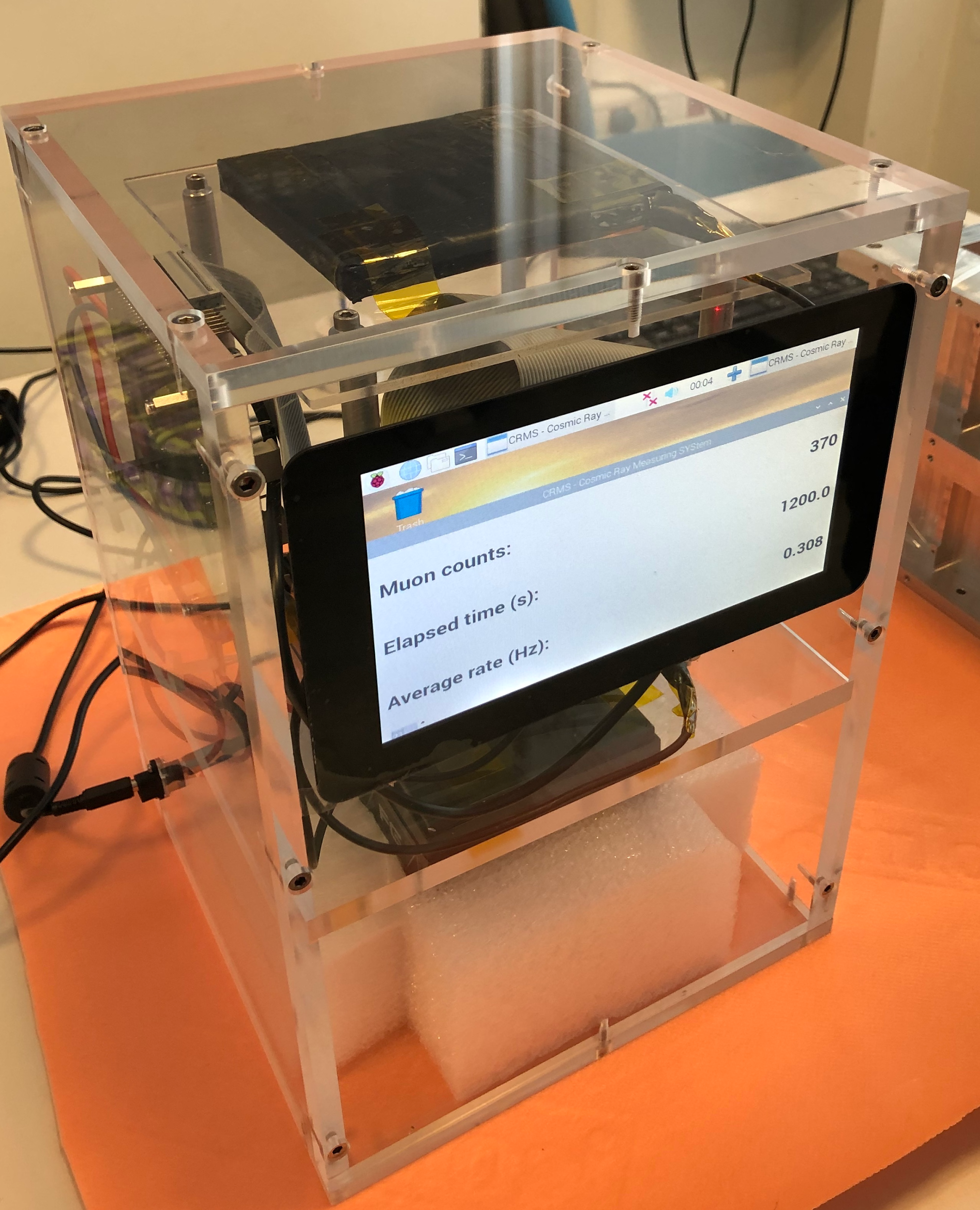 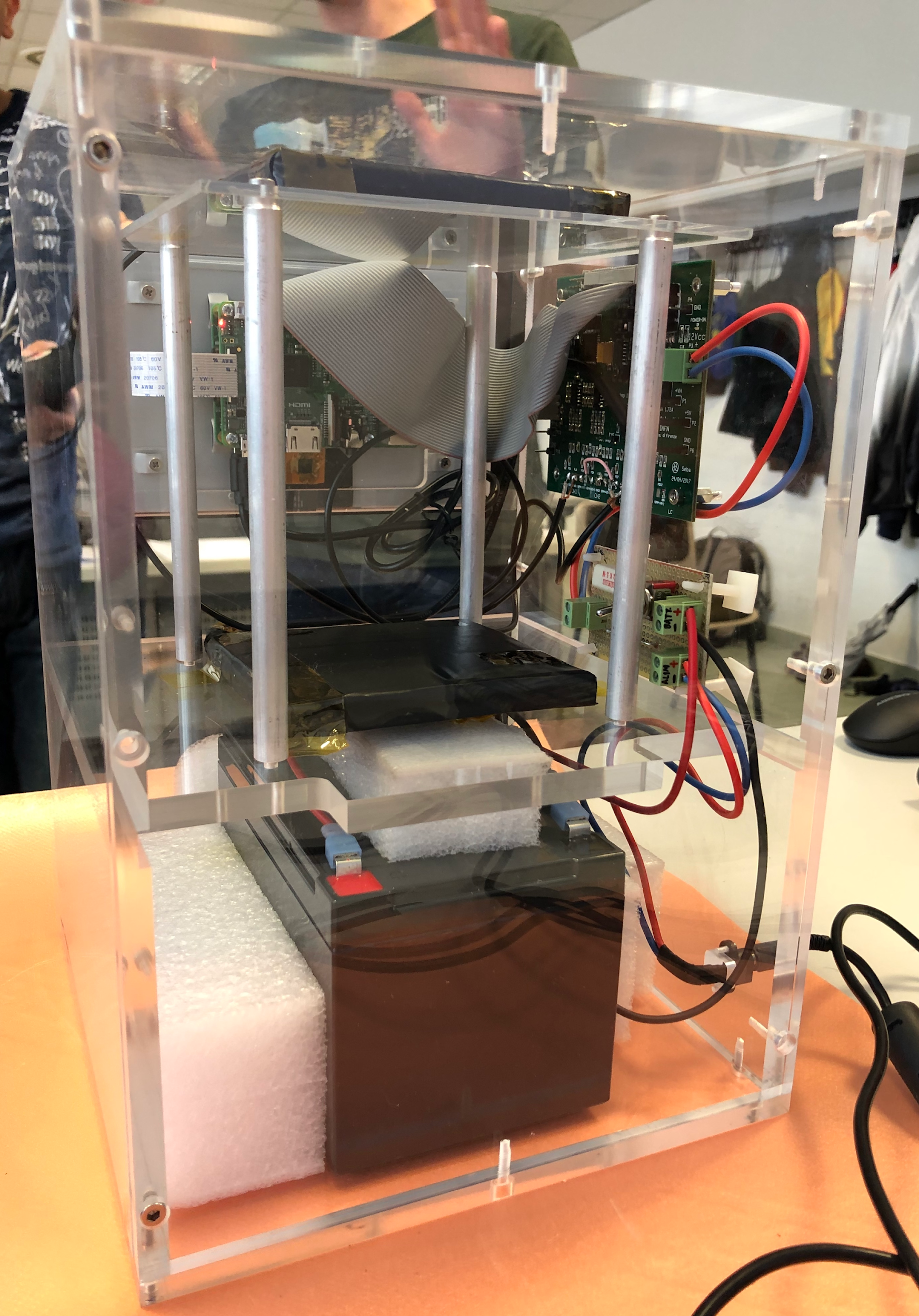 The instrument is   composed of two plastic scintillators
Measurement of muon rate by counting them in different time lapses
Measurement of the angle of inclination done by using a gyroscope
The sensibility is 1⁰
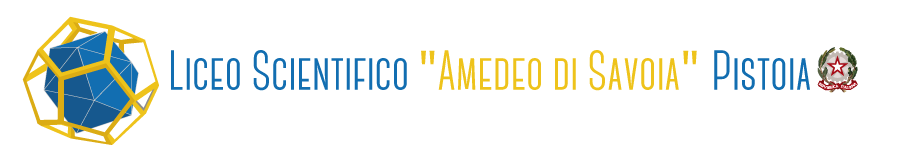 Scintillator
Code: muons rate depending on the angle
Inserting x-axis data
Double_t X[6]={0,30,45,60,75,90}
Double_t Y[6]={0.31,0.24,0.16,0.14,0.13,0.09}
Double_t ErroreX[6]={1,1,1,1,1,1}
Double_t ErroreY[6]={0.01,0.01,0.01,0.01,0.01,0.01}
TGraphErrors* grafico =newTGraphErrors(6,X,Y,ErroreX,ErroreY)
grafico->Draw("ap")
TF1* myFitFunction
=newTF1("myFitFunction","[0]+ [1]*cos(x*TMath::Pi()/180)^2")
grafico->Fit("myFitFunction")
Inserting y-axis data
Inserting x-axis error data
Inserting y-axis error data
Defining graph
Drawing graph
Defining fit function
Drawing fit function
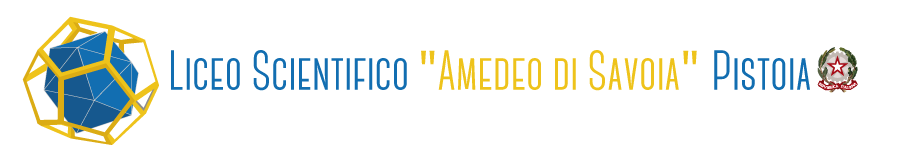 Our measurement
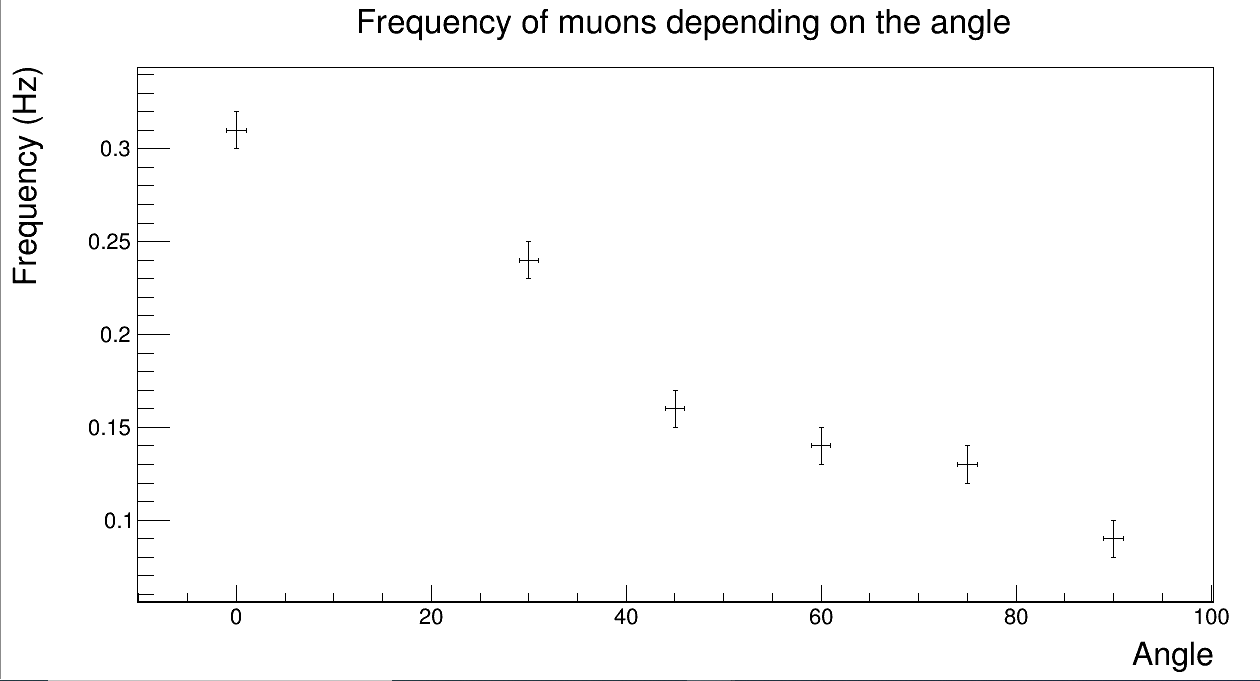 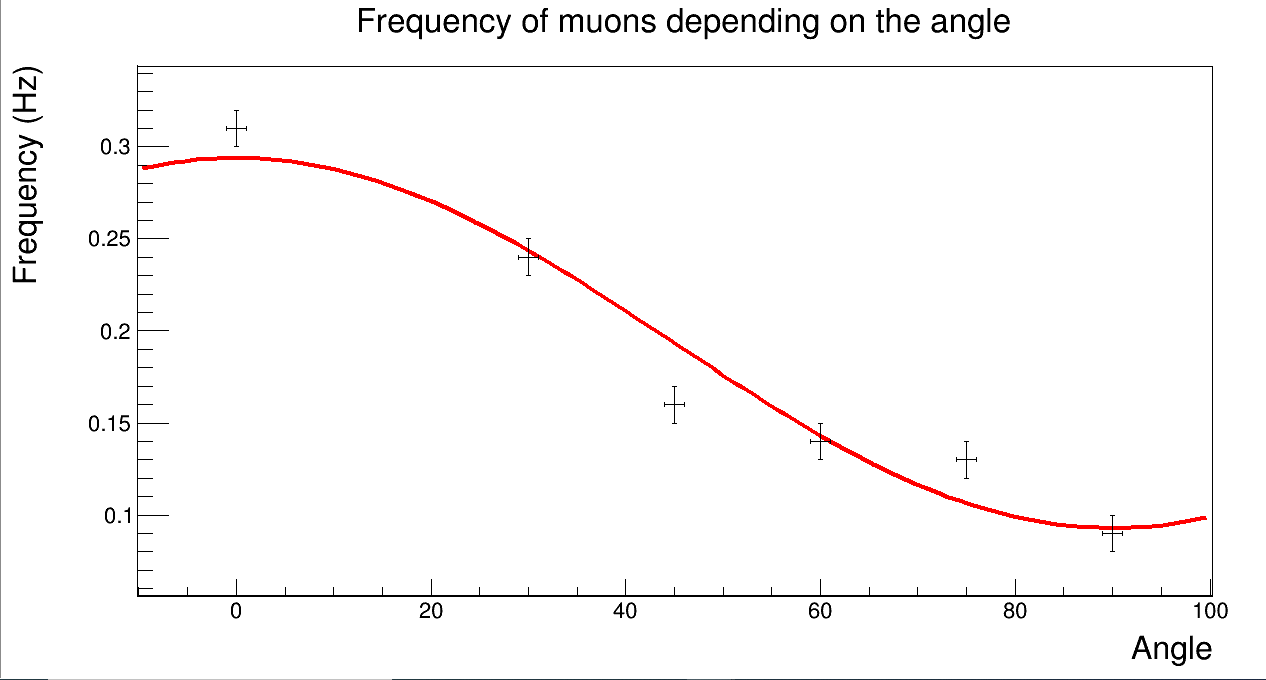 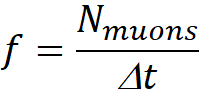 F
Δt=1200s
Δt=1200s
Fit function:y=a+bcos²(θ)
 a=(9.3±0.6)۰e-2 Hz
 b=(2.0±0.1)۰e-1 Hz
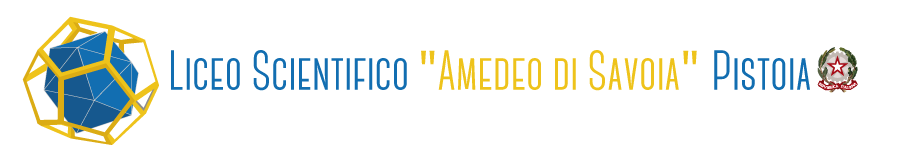 EEE data analysis:Speed of muons
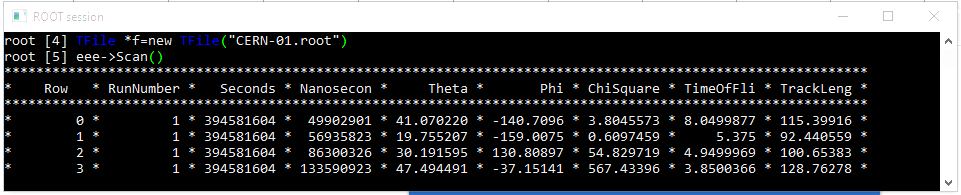 Defining histogram
TH1F* myhisto = new TH1F("myhisto","Speed of muons",1000,0,50)
myhisto->GetXaxis()->SetTitle("speed (10^{7} m/s)")
myhisto->GetYaxis()->SetTitle("entries")
eee->Draw("TrackLength/TimeOfFlight>>myhisto")
myhisto->Fit("gaus","","R",22,32)
Setting x-axis title
Setting y-axis title
Drawing histogram
Drawing fit function
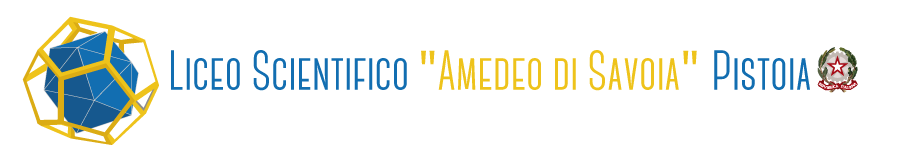 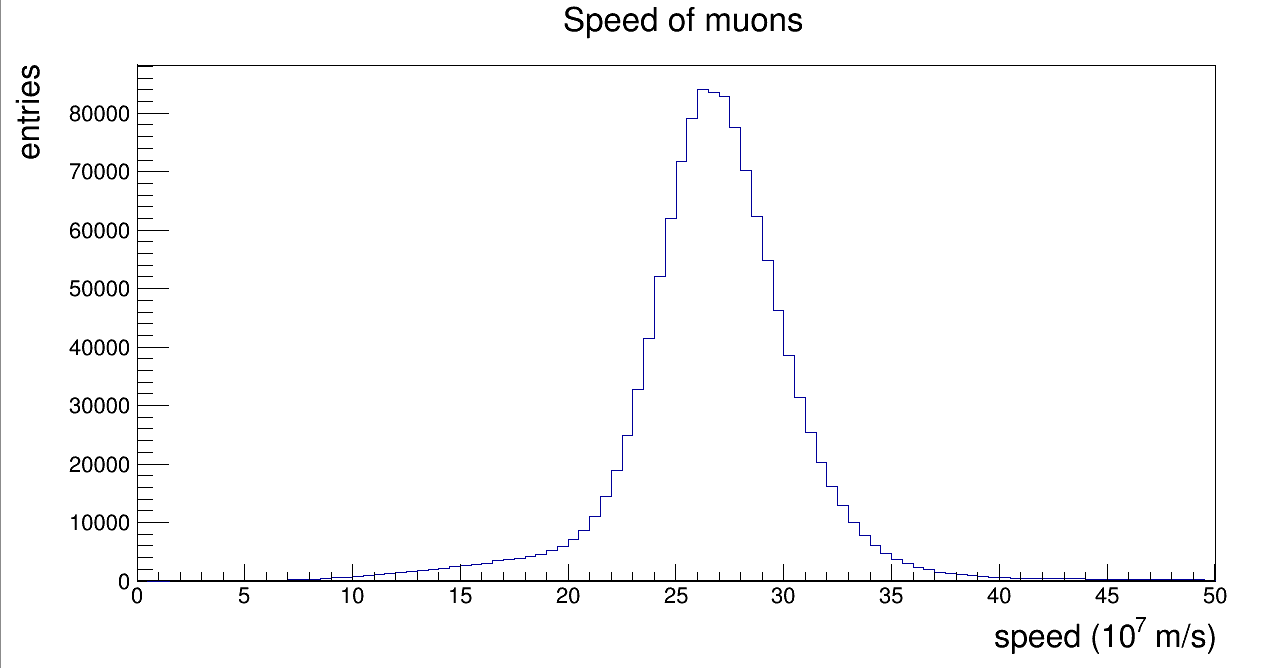 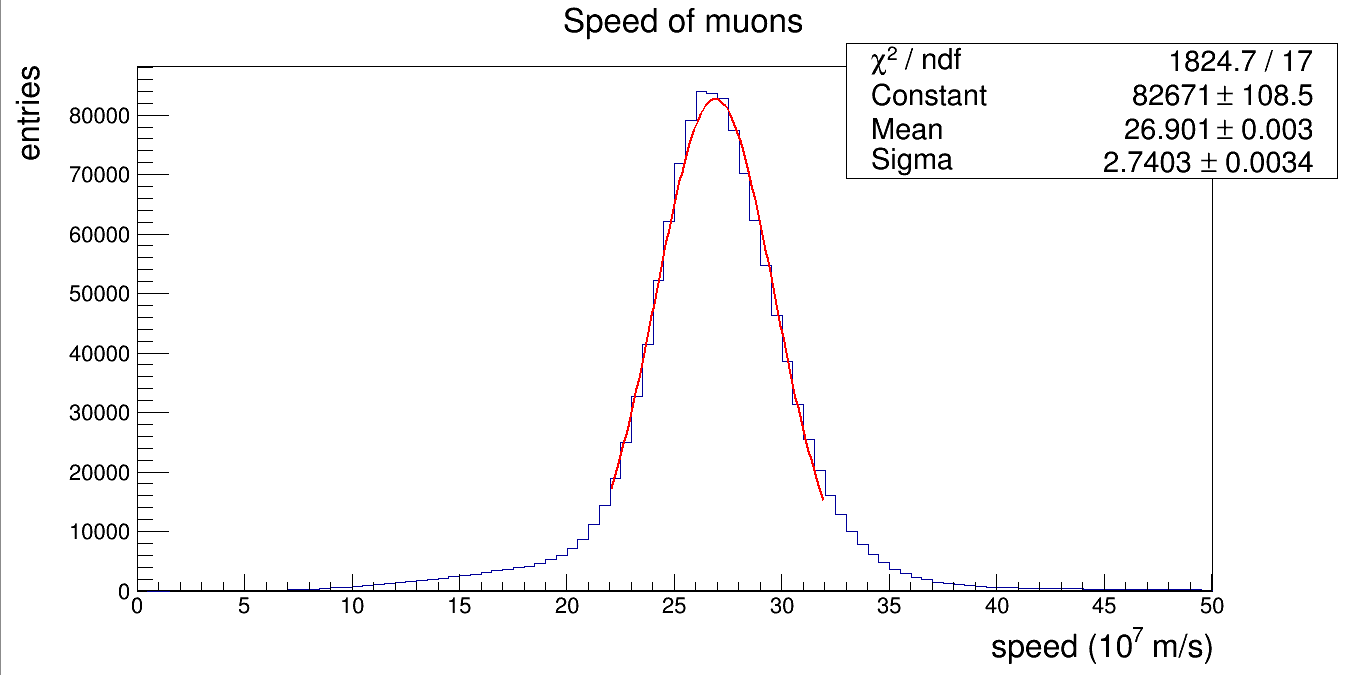 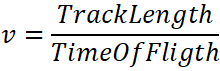 ⊽=0,90 c
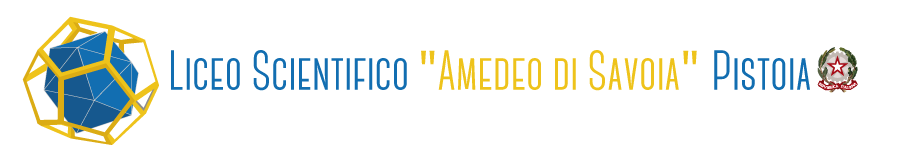 Code:Distance between detectors
Detector
l
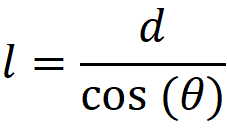 Ө
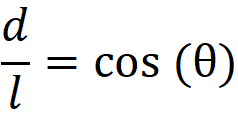 d
=>
=>
TH2F* myhisto2D 
=new TH2F("myhisto2D","",1000,0,2,100, 0, 400);
eee->Draw("TrackLength:Theta*TMath::Pi()/180>>myhisto2D");
TF1* myFitFunction=new TF1("myFitFunction","[0]/cos(x)")
myhisto2D->Fit("myFitFunction");
Defining histogram
Detector
Drawing histogram
Defining fit function
Drawing fit function
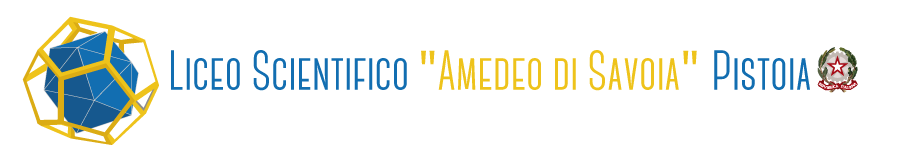 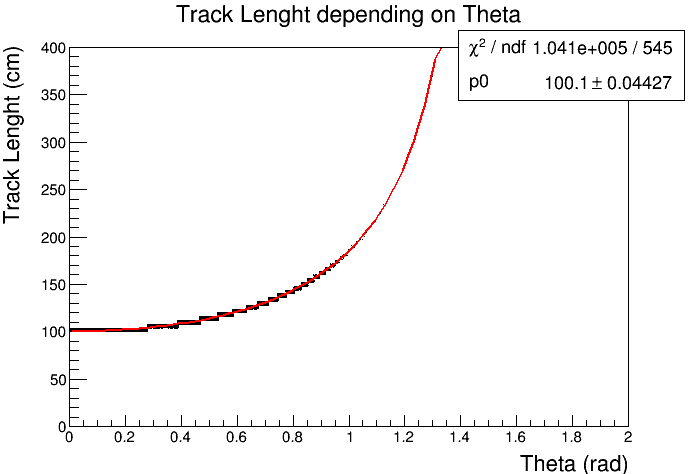 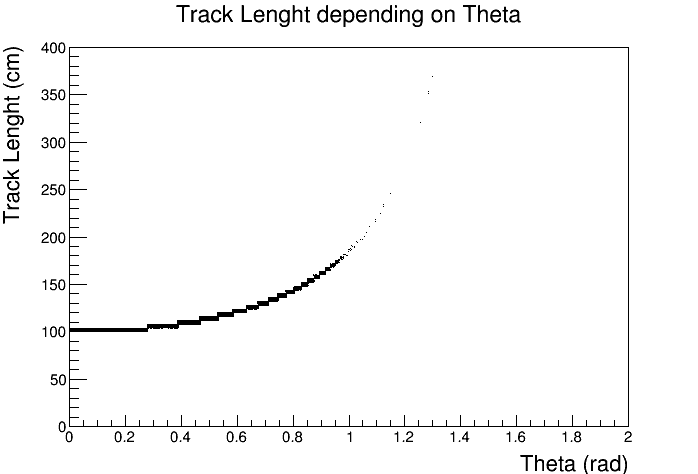 Arez01
Fit function d/cos(θ)
d=(1,00±0,04)*10^2 cm
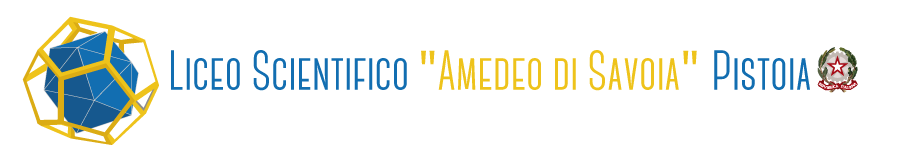 POISSON DISTRIBUTION
POISSON DISTRIBUTION
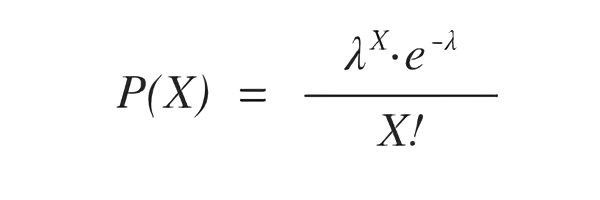 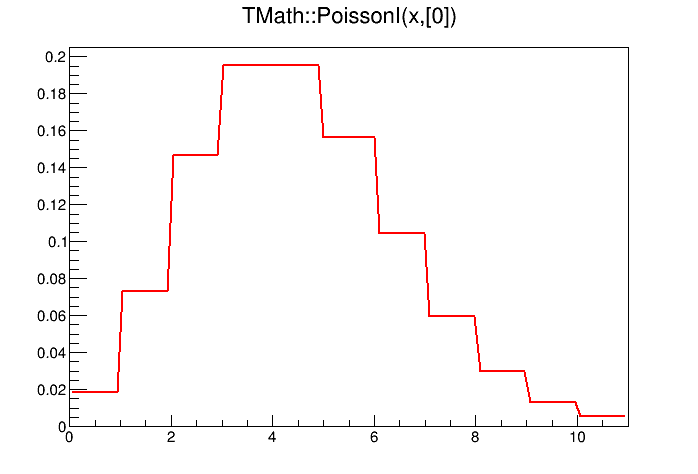 counting the number of muons in a certain interval of time 
collecting the data in a histogram
Verifying that the data will be distributed according to the Poisson statistics
Poisson is a discrete probability distribution 

It expresses the probability of a given number of events occurring in a fixed interval of time
[0]=𝜆=4
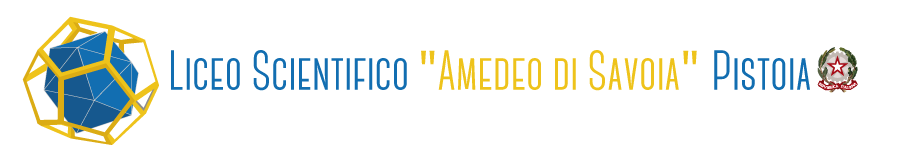 CODE: poisson distribution
long long int rate=0, atime, btime, range, a, b,ientry;
TH1F* myhisto = new TH1F("myhisto","",100, 0,100);
--------------------------------------------------------
void intervalli( TString filename, int range=1*pow(10,09))
{    a=0;b=1;
    ReadNewEvent(myTree, a);
    atime=((Seconds)*pow(10,09))+Nanoseconds;
    while(true)
    {    ientry=ReadNewEvent(myTree,b);
        if(ientry<0)break;
        btime=((Seconds)*pow(10,09))+Nanoseconds;
        if((btime-atime)>=range)
        {
	  myhisto->Fill(rate);
            rate=-1;
            atime=btime;
        }
        rate++;
        b++;
    }
}
define the variables
If the difference between the muons’ time is bigger than the range we fill the histogram and reset the counter
If the difference between the time of the muon A and the time of the muon B is less than the range we count the muon.
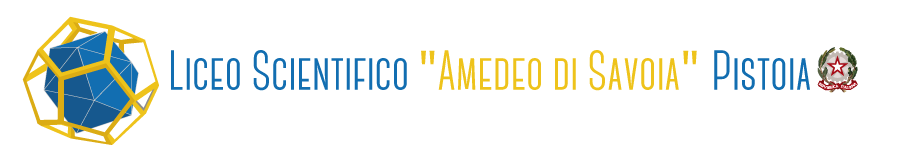 code: fit with poisson distribution
write a pointer to a new function “TF1 *myFit”
TF1 *myFit = new TF1("myFit","[0]*TMath::PoissonI(x,[1])");

myFit->SetParameter(1,myhisto->GetMean());

myFit->SetParameter(0,myhisto->GetEntries());

myhisto->Fit("myFit");
Set two parameters:
P1 = average value
P0 =number of events
Draw the fit
THE HISTOGRAM fitted with poisson
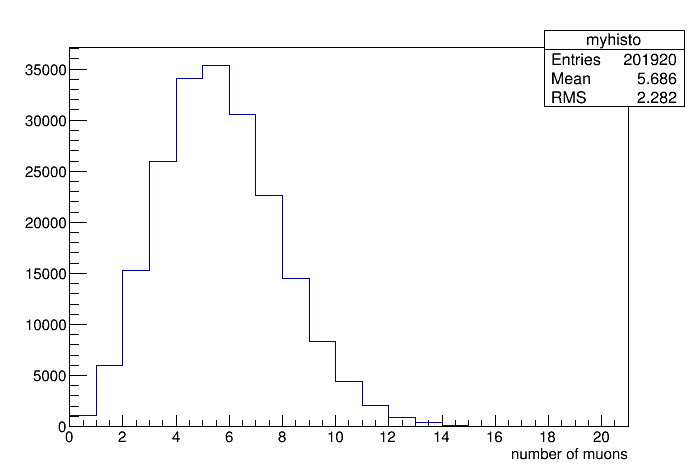 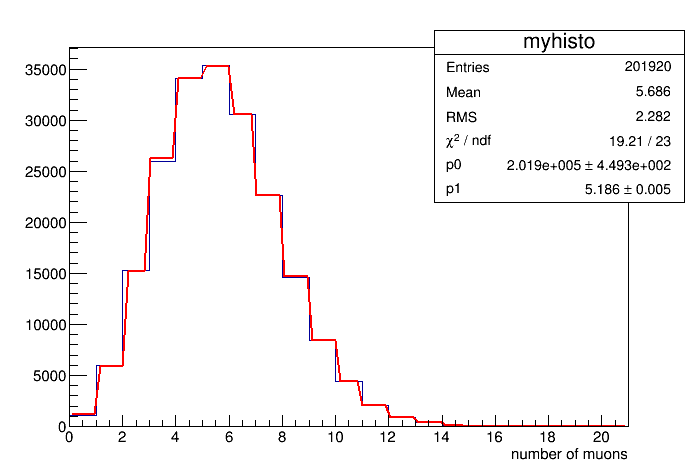 This is the fit of our chart with the distribution of poisson.
𝜆=5,186
The blu line is the histogram
The red line is the fit
Range:108 ns
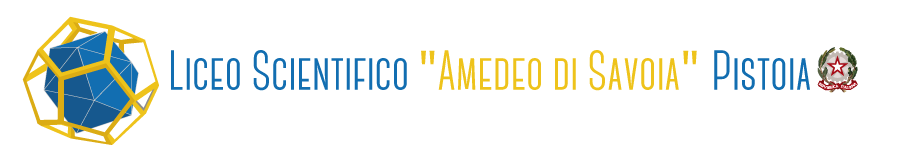 THE HISTOGRAMS
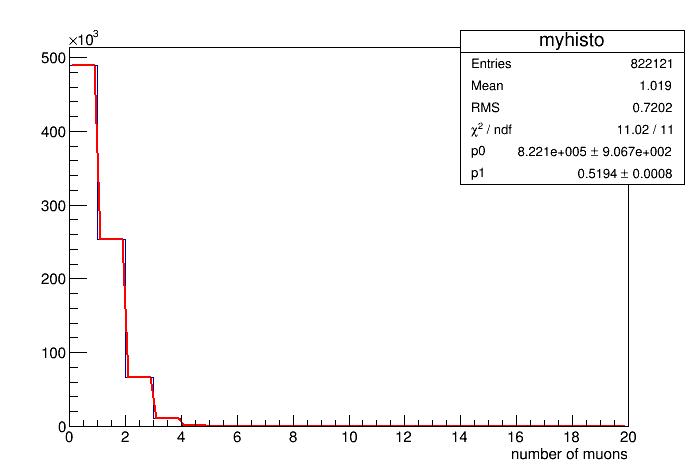 Range=107 ns
𝜆=0,5194
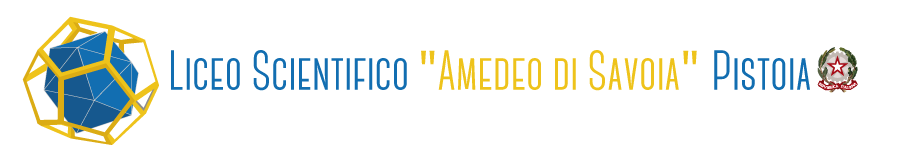 THE HISTOGRAMS
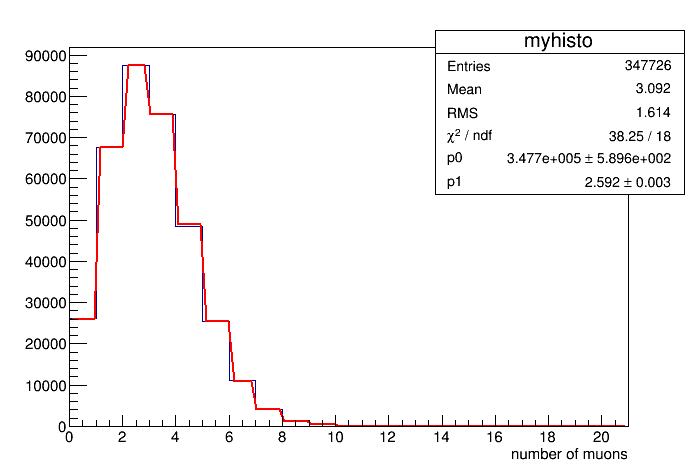 Range=5*107 ns
𝜆=2,592
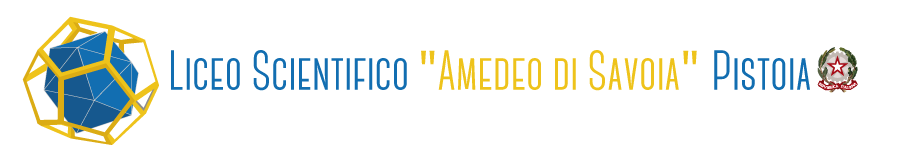 THE HISTOGRAMS
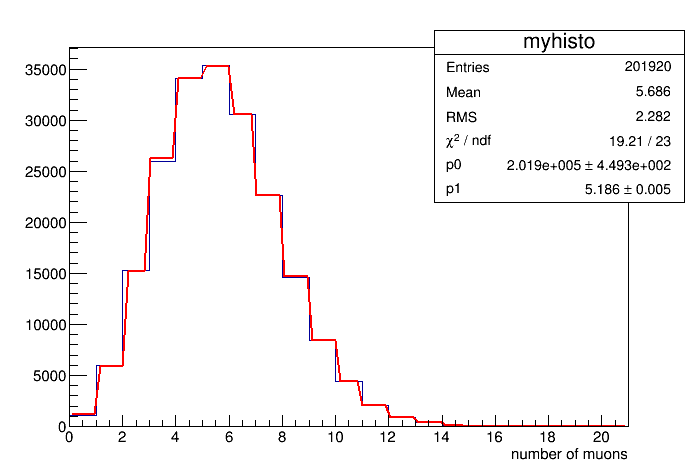 Range=108 ns
𝜆=5,186
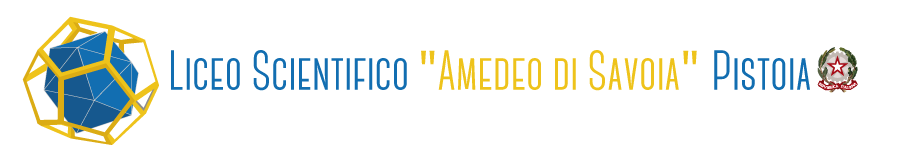 THE HISTOGRAMS
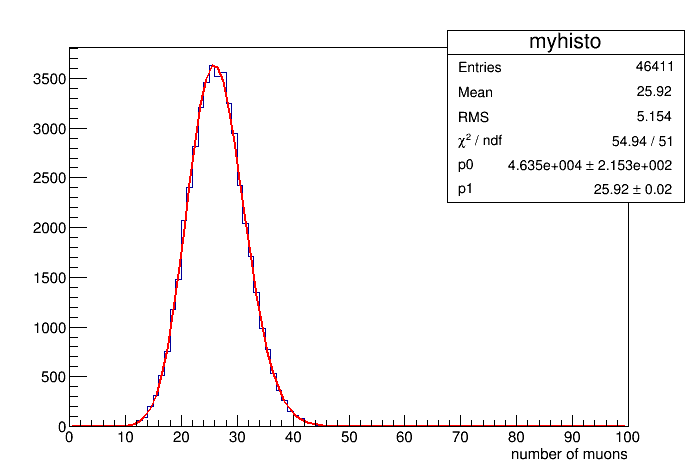 Range=5*108 ns
𝜆=25,92
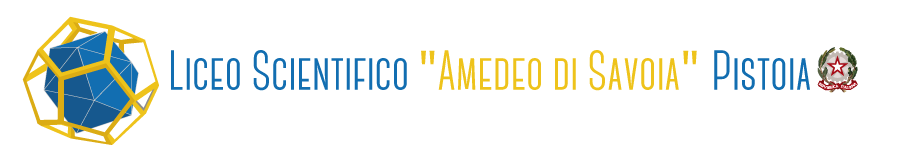 THE HISTOGRAMS
Increasing the range, the number of muons in each interval increases
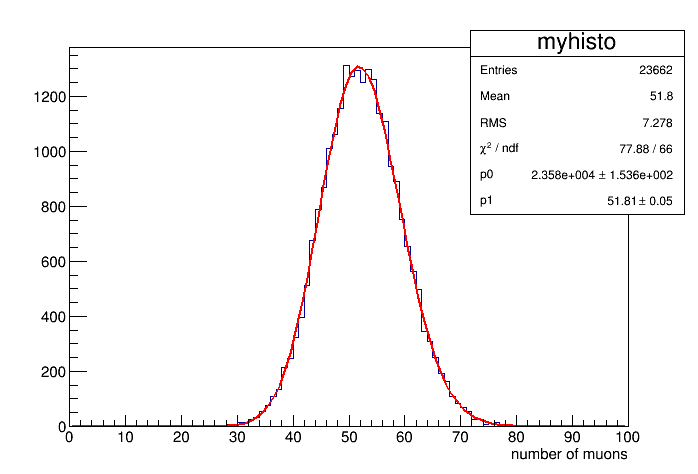 Range=109 ns
𝜆=51,81
The histogram approaches a Gaussian
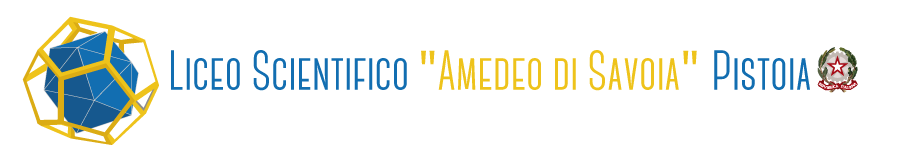 time differences
EXPONENTIAL DISTRIBUTION
If the data are distributed according to the Poisson statistics, as we saw before, we expect the distribution of  the time between two consecutive muons to follow the exponential distribution 
It is a continuous probability distribution 
The probability density associated is given by:
f(t)= re-rt, where r represents the number of events per unit time and t represents the time variable
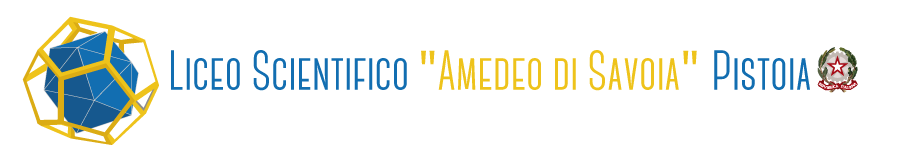 TIME INTERVALS
n=1
As we set the parameter n to different values (1,5,50) we obtained different histograms and the fit followed different distributions.
Δt2
Δt3
Δt4
Δt1
n=5
Δt1
Δt2
CODE: time differences
Defining the variables and the parameter n.
void LeggiDati(TString filename, int n=1) 
{
    double tempo,differenza,precedente=0;
    for (long long int i=0; i<nMuons;i+=n) 
        {
        long long int ientry = ReadNewEvent(myTree, i);
        if (ientry < 0) break;
        precedente=tempo;
        tempo=Seconds+(Nanoseconds*1E-09);
            differenza=tempo-precedente;
        isto->Fill(differenza);
        }
}
Computing the differences of the muons’ arrival times.
Filling histogram
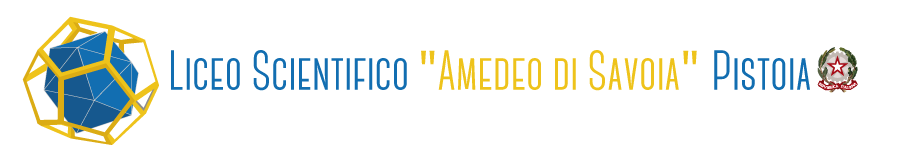 EXPONENTIAL
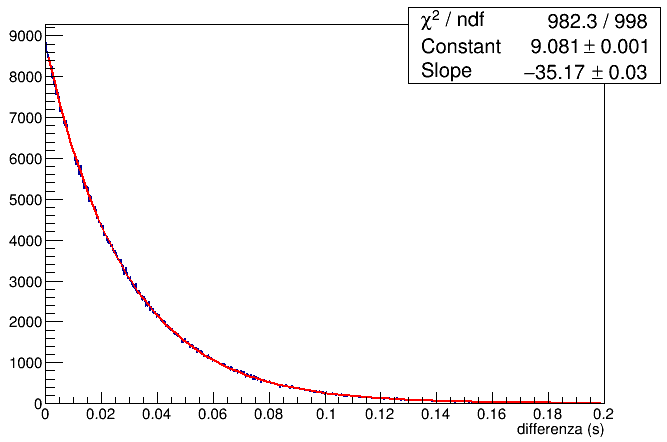 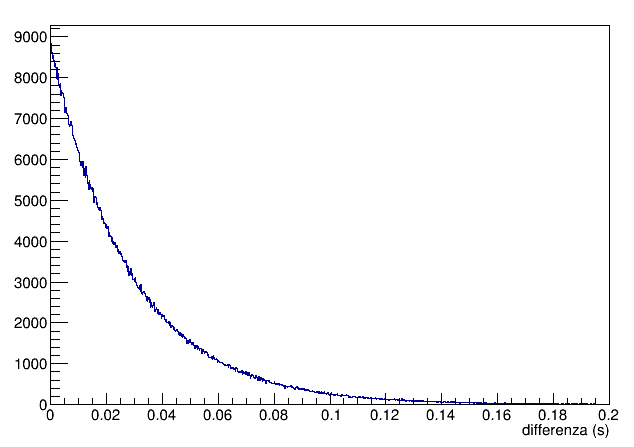 In this histograms the parameter n is set to 1 and the fit function is an exponential.
r= 35,17±0,03 Hz
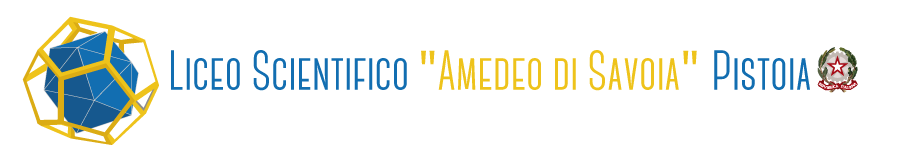 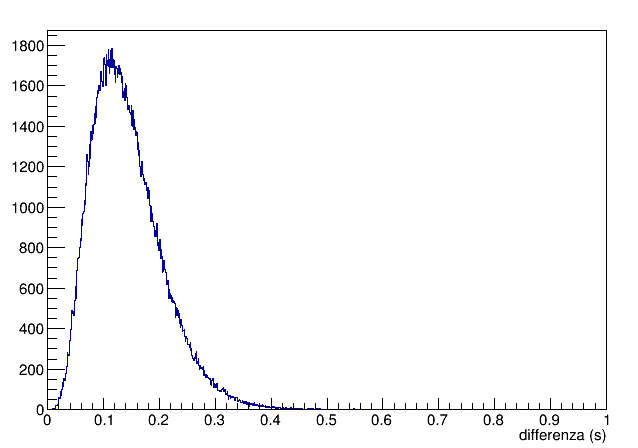 In this histogram the parameter n is set to 5 and the distribution is not exponential anymore
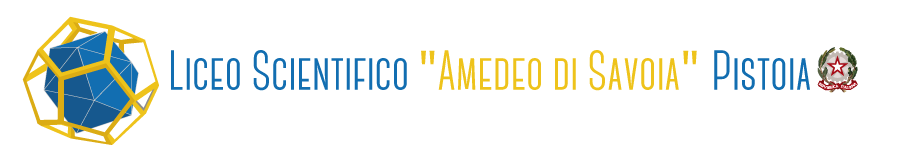 GAUSS-DISTRIBUTION
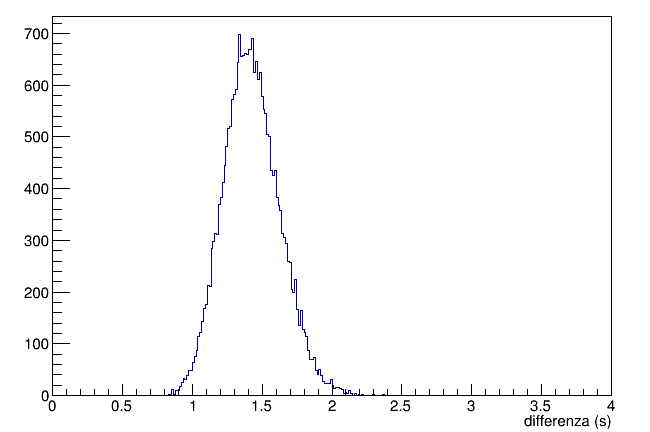 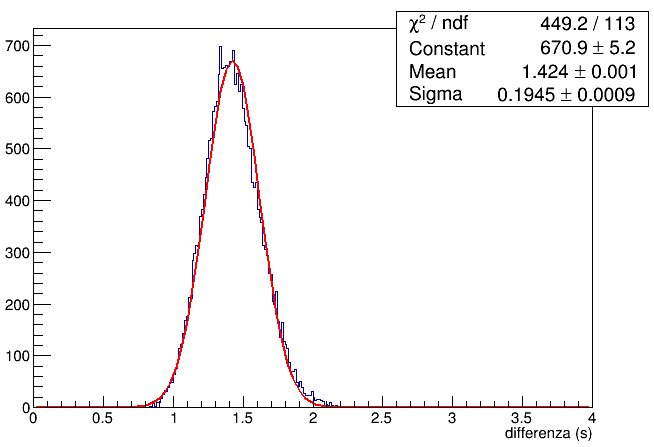 In this histogram the parameter n is set to 50 and the fit function is a gauss distribution
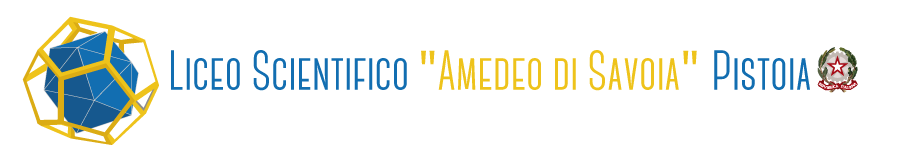 COINCIDENCES
COINCIDENCES
The program compares the data collected by two distinct detectors and establishes whether they originate from the same primary ray, comparing the different times.
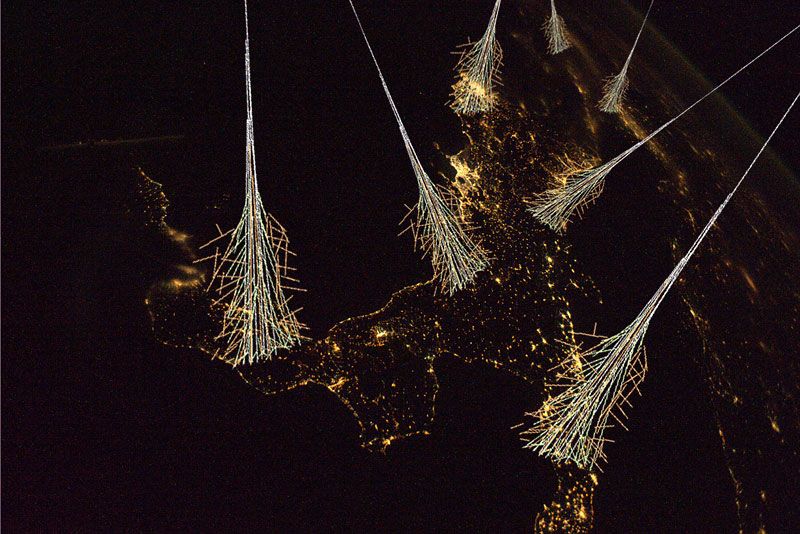 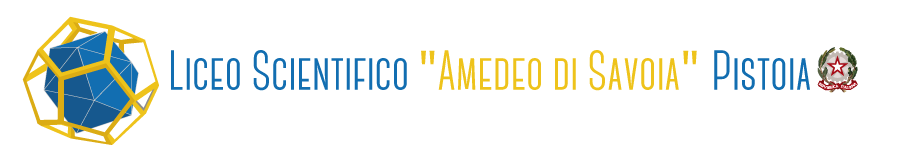 CODE: creating/filling vectors
void coincidenze(TString filename1,TString filename2,
int rnge=1000,int bin=300,int graphmn=0,int graphmx=600){

    TTree* file1=GetTree(filename1);
    TTree* file2=GetTree(filename2);

    if(!file1) return;
    if(!file2) return; 

    long long int evindx1=0,evindx2=0,ientry,time1,time2,
    dif,time01,time02,time0;

    ReadNewEvent(file1, 0);
    time01=Seconds;
    ReadNewEvent(file2, 0);
    time02=Seconds;
    time0=min(time01,time02);

    TH1F* histo=new TH1F("histo","",bin,graphmn,graphmx);
Function declaration
File scan
File existence check
Variable declaration
Variable “time0” creation
Histogram generation
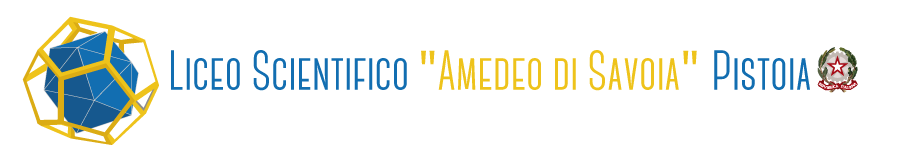 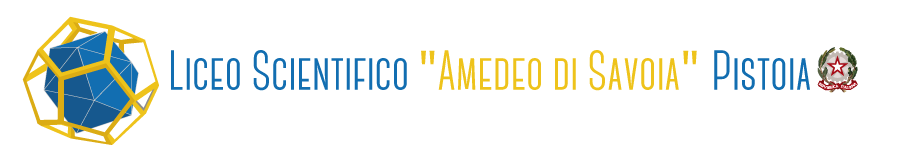 CODE: coincidence discovery tool
Loop start
while (true){

        ientry = ReadNewEvent(file1,evindx1);
        if (ientry < 0) break;
        time1=(Seconds-time0)*1E09+Nanoseconds;

        ientry = ReadNewEvent(file2,evindx2);
        if (ientry < 0) break;
        time2=(Seconds-time0)*1E09+Nanoseconds;

        dif=time1-time2;

        if(abs(dif)<=rnge){
            histo->Fill(dif);
            evindx2++;

        }else if(time2 > time1+rnge) evindx1++;
        else if(time1 > time2+rnge) evindx2++;
    }

    histo->Fit("gaus");
    histo->Draw();
}
Reading first time variable
Reading second time variable
Determining time difference
Inserting difference into histo
Elapsed time for two files of 6.25 million events each is 2 seconds.
Increasing the indices
Drawing histo
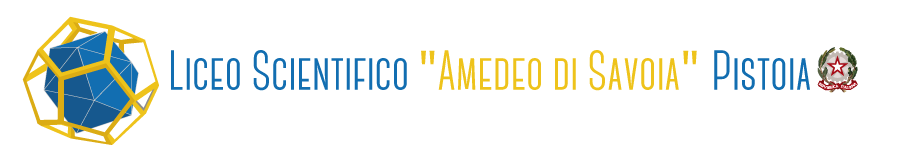 Cern data
This is the histogram of the data from CERN; there is a noticeable spike at different values ranging from -280 to -440, while the noise floor is very low since the detectors are only 15 metres apart.
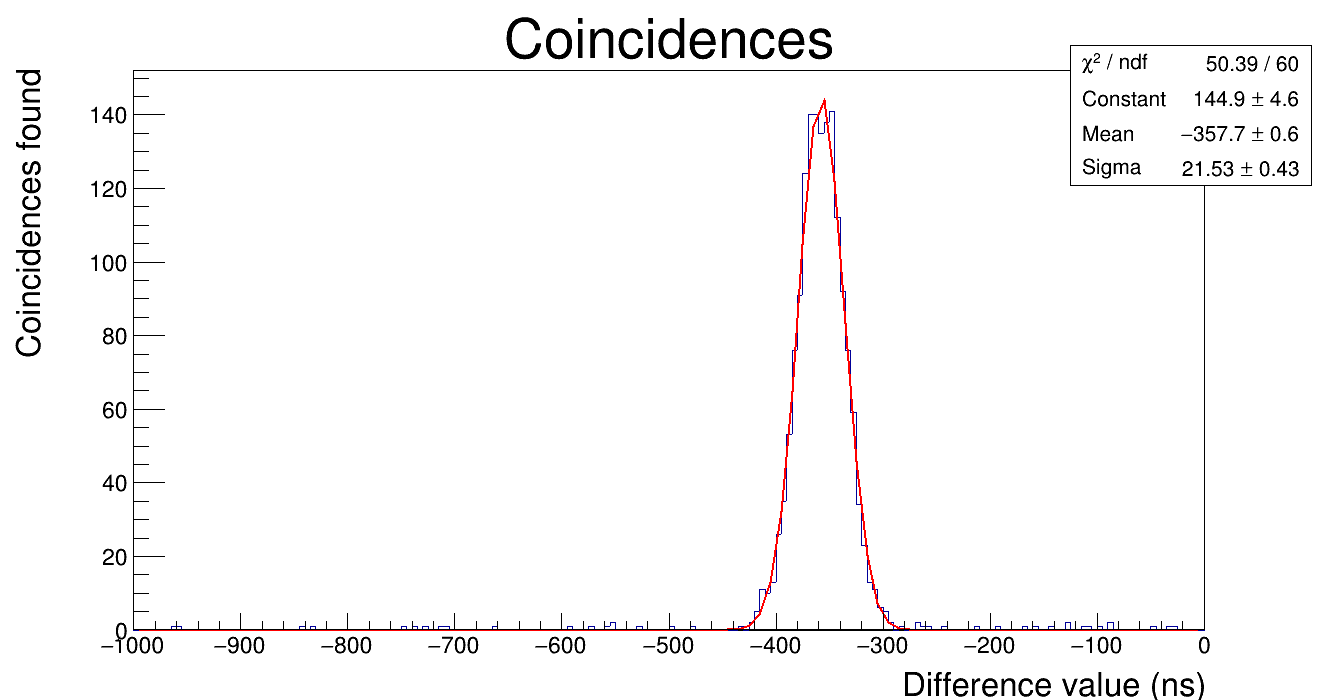 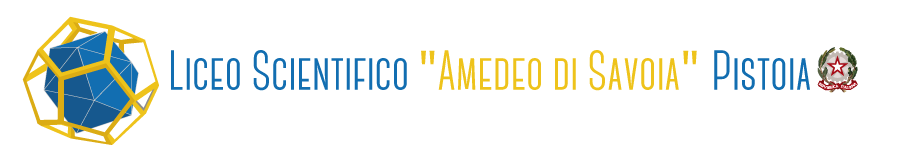 Lodi data
This histogram contains the data from the detectors in Lodi; being the detectors farther away (165m ) false positives see a substantial increase.
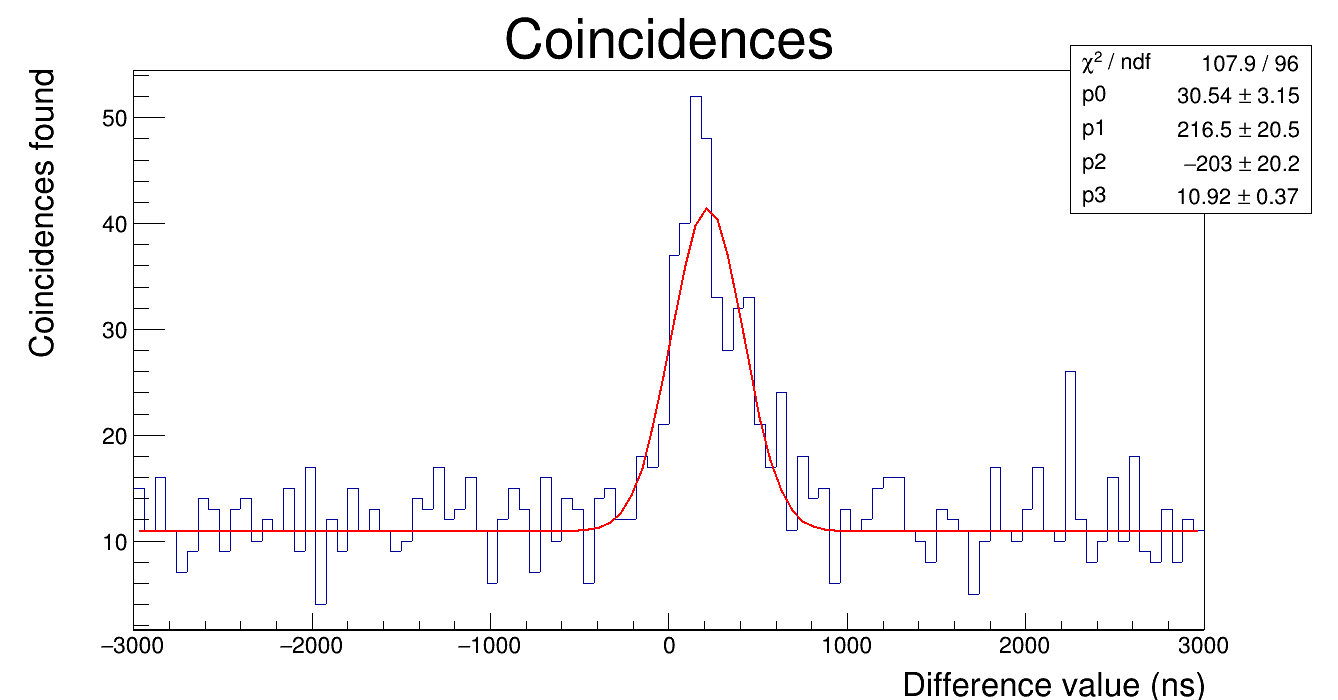 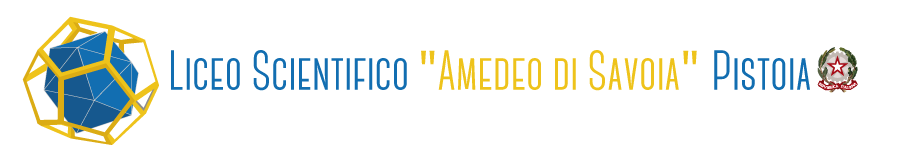 L’aquila data
This is the data collected in L'Aquila, where the two sensors were 204m apart. False positives were even more bothersome here, but with some tweaking we managed to get a reasonably clean plot.
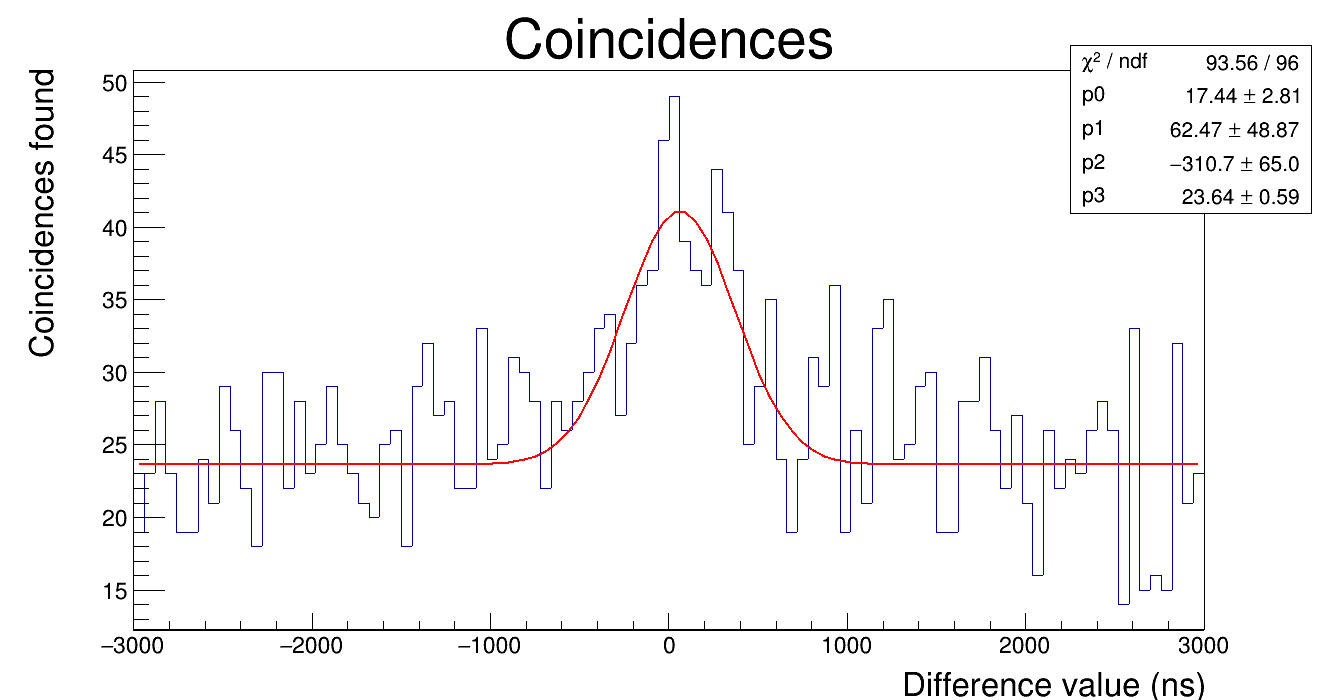 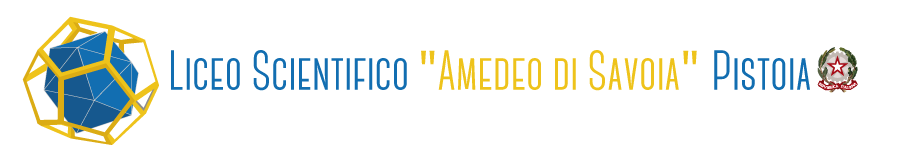 That’s all folks!
A special thanks to
Edoardo Bossini
Daniele De Gruttola